ASCCC Periodic Review for 2020-21Breakout Session 6 | 2:30-3:30
Today’s Presenters
Ginni May, ASCCC Vice President
From the Periodic Review [Committee] Task Force:
Lourdes Brent, Los Angeles Trade-Technical College
Shelley Eckvahl, Chaffey College
Ric Epps (Chair), Imperial Valley College
Rhonda Farley, Cosumnes River College
Christie Howell, Bakersfield College
Judy Marasco, Santa Monica College
Yvonne Reed, Victor Valley College
Ryan Sullivan, Mt. San Jacinto College
Nikki Visveshwara, Fresno City College
ASCCC Fall Plenary Session 2020
2
Description
The Academic Senate for California Community Colleges is conducting its second periodic review to assess its operations, processes, policies, and programs. Ten faculty participants were selected at random from lists of participants in 2019-2020 ASCCC events and committees to conduct this review. The established process for the periodic review involves reporting on the process during the fall plenary session of the review cycle and reporting on the findings at the spring plenary session. During this breakout attendees will be informed of the process of the periodic review, meet the members of the periodic review committee for 2020-21, and discuss what to expect in preparation for the spring plenary session report.
ASCCC Fall Plenary Session 2020
3
The Periodic Review
The adopted ASCCC Resolution S13 1.02 directed the ASCCC to create a periodic institutional review in order to ensure the public good and accountability. 
The process was adopted by ASCCC Resolution S14 1.02.
Purpose of this review:
provide internal and external stakeholders assurance as to the ASCCC’s quality and commitment to the standards it sets for itself, 
to assist in improving the effectiveness of its programs and operations in order to meet its stated goals, and 
to improve its policies and procedures. 
This review shall be conducted by a Periodic Review [Committee] Task Force 
The review shall take place every four years.
ASCCC Fall Plenary Session 2020
4
Periodic Review Criteria
Seven Areas:
Mission
Governance
Responsible Fiscal Stewardship
Professional Integrity
Openness and Disclosure
Inclusivity and Diversity
Grants, Programs, and Planning
ASCCC Fall Plenary Session 2020
5
Composition and Selection of Periodic Review [Committee] Task Force
10 members – 1 non-voting chair, 9 voting reviewers
Random selection process from a list of faculty participating in Academic Senate activities during the previous 12 months:
delegates, 
ASCCC committee and task force members, and 
faculty attendees at plenary sessions and all institutes. 
Due to COVID-19, spring plenary session was canceled resulting in a modification of a few processes:
Viewing the random selection
ASCCC Vice President and Executive Assistant oversaw the election of the non-voting chair

Current Executive Committee members will be excluded from the list.
ASCCC Fall Plenary Session 2020
6
Periodic Review Committee Responsibilities
Work with the Executive Director in managing the budget for the Task Force (chair) 
Develop the meeting schedule in consultation with the reviewers (chair) 
Be available to attend both Fall Plenary to hold a breakout and Spring Plenary to present the report, though attendance at both events may not be required (required for chair – ASCCC will finance chair attendance)
Determine in consultation with the chair which reviewers will attend and participate in each plenary session presentation, 
Coordinate the completion of the report and submit the report to the Executive Committee no later than the February Executive Committee meeting 
After consideration of the response and input of the Executive Committee, bring forward a completed report to the body at the Spring Plenary Session 
Sign a statement of responsibility to be fair, responsible, and professional and to have no conflicts of interest 
Attend all meetings of the task force unless prevented from attending a specific meeting by extenuating or emergency circumstances
ASCCC Fall Plenary Session 2020
7
Periodic Review Committee will Consider these Resources
ASCCC Mission, Values, Bylaws, Policies, and Procedures 
ASCCC Program [Events] page 
ASCCC Resolutions page 
Interviews with Executive Committee members, ASCCC committee and task force members, and other individuals as appropriate 
ASCCC Annual Report 
Executive Committee Internal Evaluation 
Surveys 
Other resources as determined to be appropriate by the Review [Committee] Task Force
ASCCC Fall Plenary Session 2020
8
Responsibilities of the ASCCC Executive Committee
Participate in the Review Process by 
providing information when requested, 
being available for interviews by the reviewers, and 
striving for honesty, integrity, and professionalism in their interactions with the reviewers. 
Approve the budget for the Periodic Review Task Force’s work and provide resources in a timely manner to ensure that the reviewers are able to complete their work. 
Complete an internal evaluation 
Compose a response to the findings of the Task Force to address any factual errors or if the Executive Committee determines that a need to provide additional context or interpretation of events or actions
ASCCC Fall Plenary Session 2020
9
Evaluation by the Executive Committee
The members of Executive Committee possess a unique perspective on the decision- making, planning, and advocacy efforts of the Academic Senate that is derived from their daily efforts representing the faculty of the California Community Colleges. The Executive Committee will:
Prepare an internal evaluation of the Academic Senate based upon same Areas of Review being considered by the Task Force.
Provide an individual analysis of how effectively the Academic Senate is working in each of the Areas of Review.
ASCCC Fall Plenary Session 2020
10
Report Content and Presentation
The report of the Periodic Review Task Force will include both commendations and recommendations regarding the work of the ASCCC. 
The Task Force will present the report in person* at a meeting of the Executive Committee no later than February of the year in which the evaluation is being conducted. 
The Executive Committee will have this opportunity to request clarifications regarding the recommendations and commendations or evidence of findings or to offer further information to the Task Force. 
The Task Force will then present its final report to the body of the ASCCC at the Spring Plenary Session. 
The Executive Committee will consider all recommendations and commendations but will not be bound to any specific action by the report itself. 
Recommendations from the report may be implemented and become direction to the Executive Committee through the ASCCC resolution process. Such recommendations may be introduced by the Executive Committee itself or by any member of the ASCCC body. 

*To Be Determined based on the COVID-19 pandemic.
ASCCC Fall Plenary Session 2020
11
2016-17 Periodic ReviewRecap
ASCCC Periodic Review Committee webpage: https://asccc.org/directory/periodic-review-committee
Report delivered to the Executive Committee on January 24, 2017 (revised April 2017)
Executive Committee reviewed Periodic Review Report at the February 2-3, 2017 Executive Committee Meeting: https://www.asccc.org/sites/default/files/February%203-4%2C%202017%20Final%20Minutes.pdf 
Executive Committee reviewed Periodic Review Report clarification at the March 3-4, 2017 Executive Committee Meeting: https://asccc.org/content/executive-committee-meeting-2017-03-03-203000-2017-03-05-000000
Periodic Review Report Breakout at Spring Plenary Session, Thursday, April 20, 2017, 2:00-3:15: https://asccc.org/content/periodic-review-report
ASCCC Fall Plenary Session 2020
12
2020-21 Periodic Review [Committee] Task Force Members
Shelley Eckvahl, Chaffey College
Ric Epps (Chair), Imperial Valley College
Rhonda Farley, Cosumnes River College
George Hanna, Diablo Valley College
Christie Howell, Bakersfield College
Judy Marasco, Santa Monica College
Yvonne Reed, Victor Valley College
Ryan Sullivan, Mt. San Jacinto College
Nikki Visveshwara, Fresno City College
ASCCC Fall Plenary Session 2020
13
Periodic Evaluation Committee2020-21
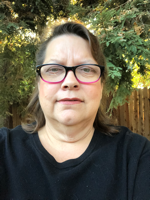 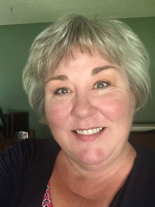 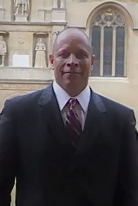 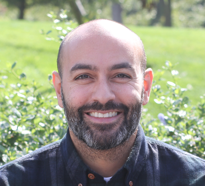 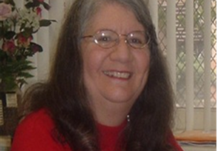 George Hanna, Diablo Valley College
Lourdes Brent, Los Angeles Trade-Technical College
Rhonda Farley, Cosumnes River College
Ric Epps (Chair), Imperial Valley College
Shelley Eckvahl, Chaffey College
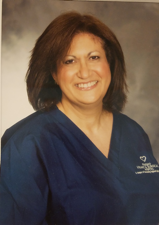 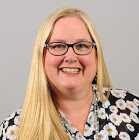 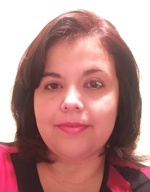 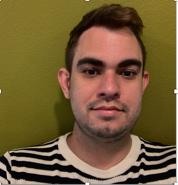 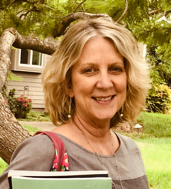 Judy Marasco, Santa Monica College
Yvonne Reed, Victor Valley College
Ryan Sullivan, Mt. San Jacinto College
Nikki Visveshwara, Fresno City College
Christie Howell, Bakersfield College
2020-21 Peer Review Committee Update
Initial Meeting: Thursday, October 22, 2020 – 9:00 am
Meeting 2: Tuesday, October 27, 2020 – 7:30 pm
Meeting 3: Sunday, November 1, 2020 – 8:00 pm

Peer Review Committee Report due to Executive Director on January 22, 2021
Executive Committee to consider the Peer Review Committee Report at February 5-6, 2021 Executive Committee Meeting
Final Peer Review Committee Report to be presented at the 2021 Spring Plenary Session
ASCCC Fall Plenary Session 2020
15
What the PRC is thinking about…
Reviewing recommendations from previous review

Examining how the ASCCC addressed the previous recommendations

Creating teams to address the seven areas of emphasis
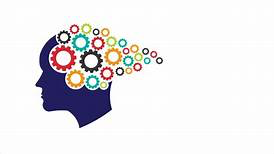 ASCCC Fall Plenary Session 2020
16
The PRC wants to know…
What are you thinking about?

What would you like for us to consider?

Do you have any questions about the process?


Feel free to add questions and comments in the chat for future reference.
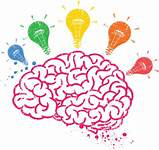 ASCCC Fall Plenary Session 2020
17
Thank You!
The 2020-21 Periodic Review Committee

Please email info@asccc.org with questions.
ASCCC Fall Plenary Session 2020
18